Chapitre 7 : Equations et inéquations
Seconde 11
Mme FELT
1
I – Rappels
1. Résolution d’une équation du premier degré
Vidéo : https://www.youtube.com/watch?v=bOksQ7bEtkk
2. Résolution d’une inéquation du premier degré
Vidéo : https://www.youtube.com/watch?v=8oQirnucj7A
2
Exercices
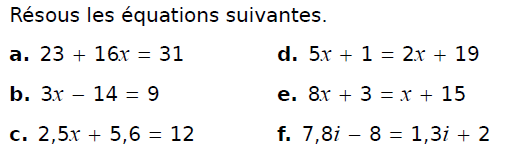 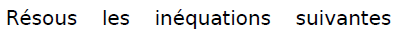 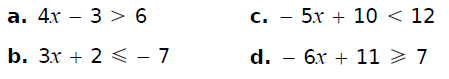 3
II – Résolution d’équations
1. Les équations produits
Définition :
4
II – Résolution d’équations
Exemples :
5
II – Résolution d’équations
Propriété :
Dire qu’un produit de facteurs est nul, équivaut à dire que l’un au moins des facteurs est nul.
Remarque :
6
Exercices 25 et 28 p 145
Résoudre les équations produits suivantes :
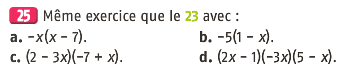 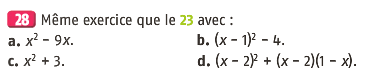 7
Problème
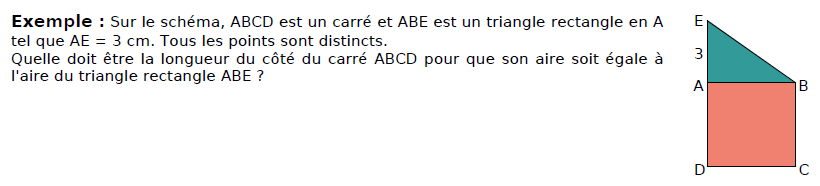 Sur le schéma, ABCD est un carré et ABE est un triangle rectangle en A, tel que AE = 3 cm. Tous les points sont distincts.

Quelle doit être la longueur du côté du carré ABCD pour que son aire soit égale à l’aire du triangle rectangle ABE ?
8
II – Résolution d’équations
2. Mise en équation d’un problème
Méthode :
Résoudre l’équation : se ramener à une équation produit.
Vérifier que les valeurs trouvées sont solutions du problème.
9
Conclure.
Problème
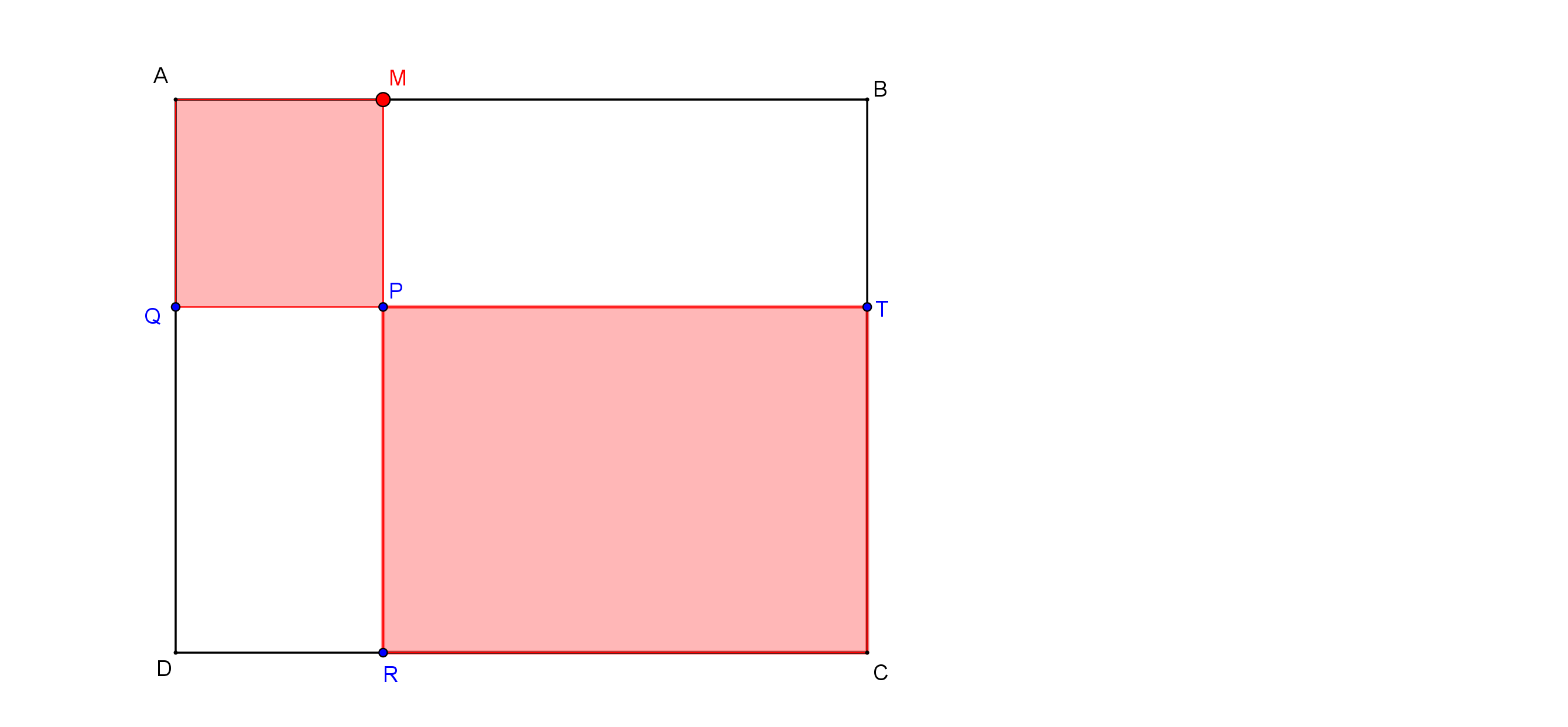 ABCD est un rectangle tel que AD=8 et AB=10.
On place un point M mobile sur le côté [AB] et on construit le carré AMPQ et le rectangle PRCT comme indiqué sur la figure ci-contre.

Où placer le point M pour que l’aire blanche soit égale au quadruple de l’aire du carré AMPQ ?
10
II – Résolution d’équations
3. Les équations quotients
Définition :
11
II – Résolution d’équations
Propriété :
Dire qu’un quotient est nul, équivaut à dire que le numérateur est nul.
12
II – Résolution d’équations
Exemples :
13
Exercices 36 et 37 p 145
Résoudre les équations quotients suivantes :
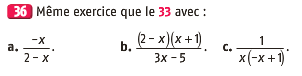 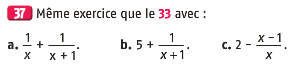 14
III – Résolution d’inéquations
1. Signe d’un produit
a) Théorème
Le produit de deux nombres non nuls est strictement positifs si, et seulement si, ces deux nombres sont de même signe. Sinon, il est strictement négatif.
Exemples :
15
III – Résolution d’inéquations
b) Tableau de signes d’un produit
Méthode :
On étudie le signe de chaque facteur.
On regroupe dans un seul tableau le signe de chaque facteur.
Sur la dernière ligne, on déduit le signe du produit grâce au théorème.
16
III – Résolution d’inéquations
Exemple :
x
-∞
+∞
+
+
─
O
─
+
+
O
─
+
─
17
O
O
x
-∞
+∞
+
+
─
O
─
+
+
O
─
+
─
O
O
18
Exercice 41 p 146
Résoudre les inéquations suivantes à l’aide d’un tableau de signes.
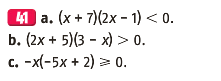 19
III – Résolution d’inéquations
2. Signe d’un quotient
a) Théorème
Le quotient de deux nombres non nuls est strictement positifs si, et seulement si, ces deux nombres sont de même signe. Sinon, il est strictement négatif.
Exemples :
20
III – Résolution d’inéquations
b) Tableau de signes d’un quotient
Méthode :
On cherche la ou les valeurs qui annulent le dénominateur (valeurs interdites).
On étudie le signe du numérateur et du dénominateur.
On regroupe dans un seul tableau le signe du numérateur et du dénominateur.
Sur la dernière ligne, on déduit le signe du quotient grâce au théorème. Les « zéros » sont remplacés par une double barre pour les valeurs interdites.
21
III – Résolution d’inéquations
Exemple :
x
-∞
+∞
+
+
─
O
─
+
+
O
─
+
─
22
O
x
-∞
+∞
+
+
─
O
─
+
+
O
─
+
─
O
23
Exercice 43 p 146
Résoudre les inéquations suivantes à l’aide d’un tableau de signes.
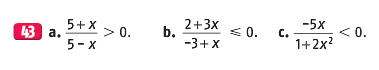 24
Exercices 46 et 47 p 146
Résoudre les inéquations suivantes à l’aide d’un tableau de signes.
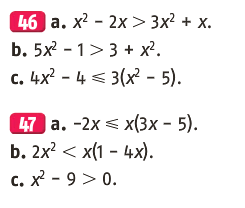 25
Activité 2 p 135
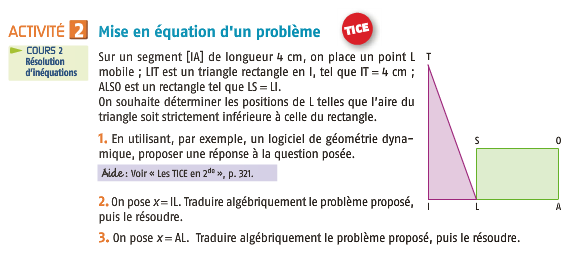 26